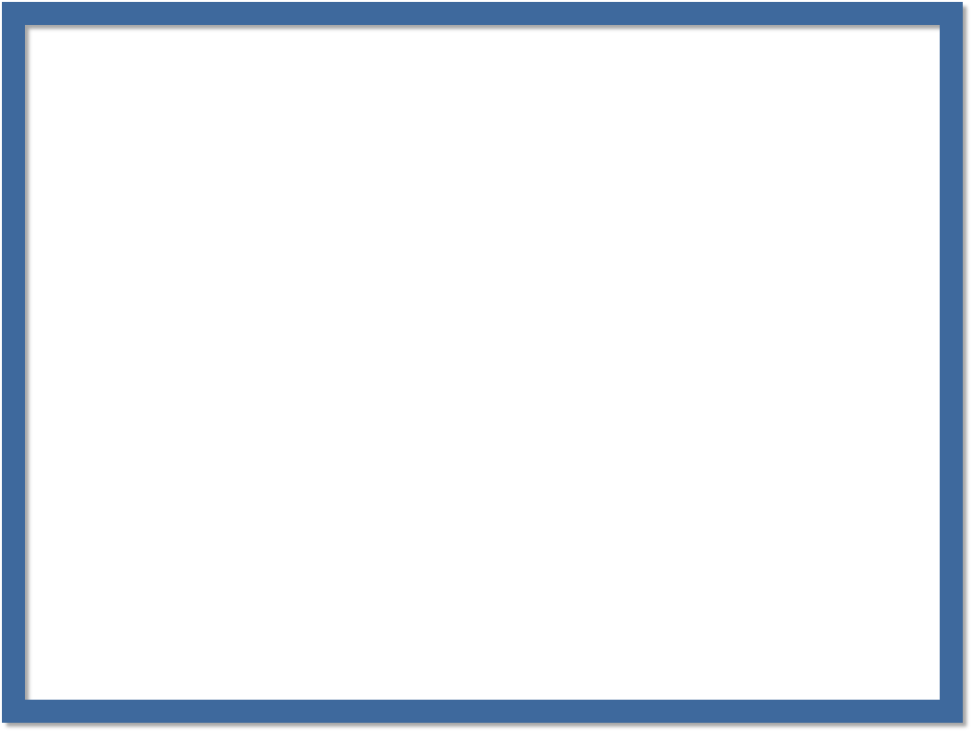 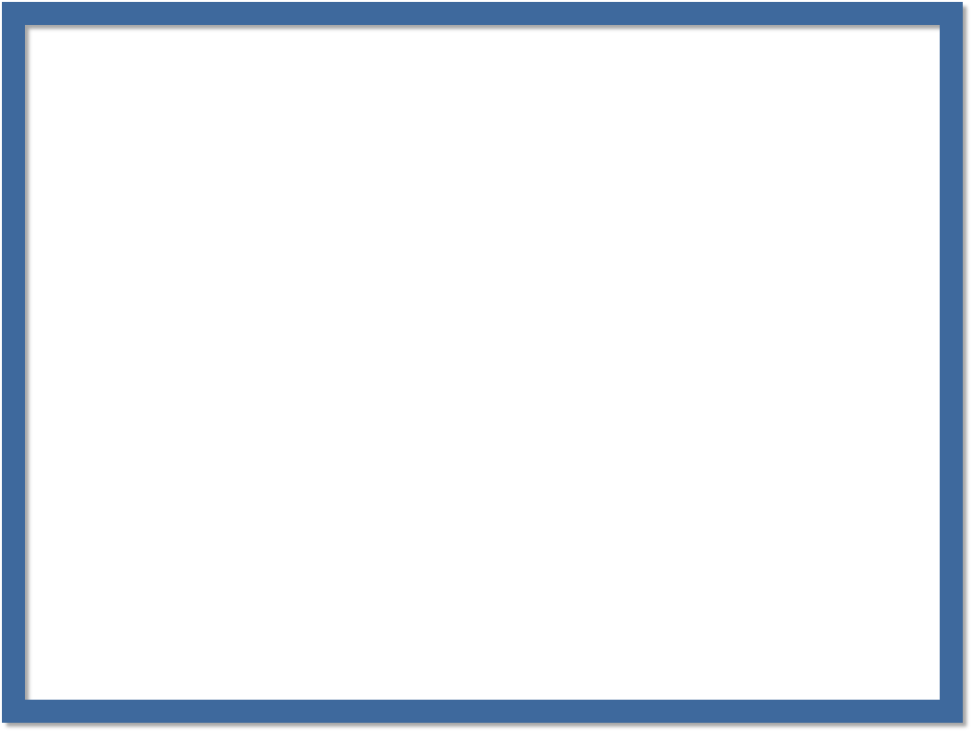 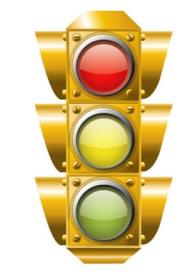 Молодец!
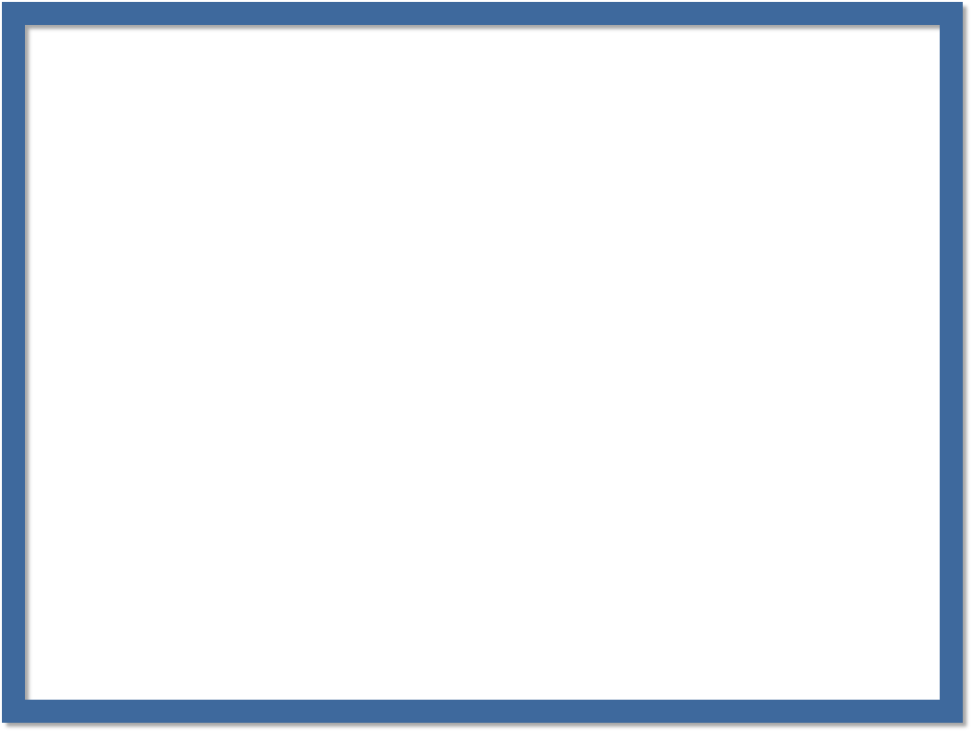 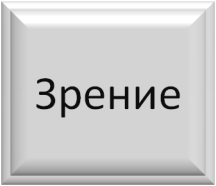 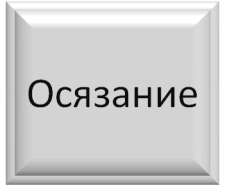 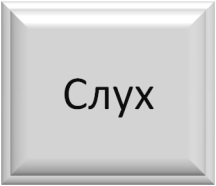 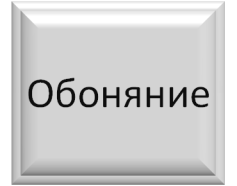 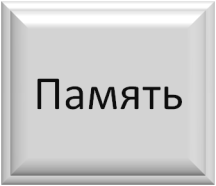 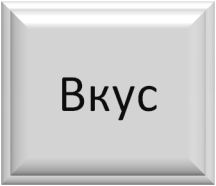 Молодец!
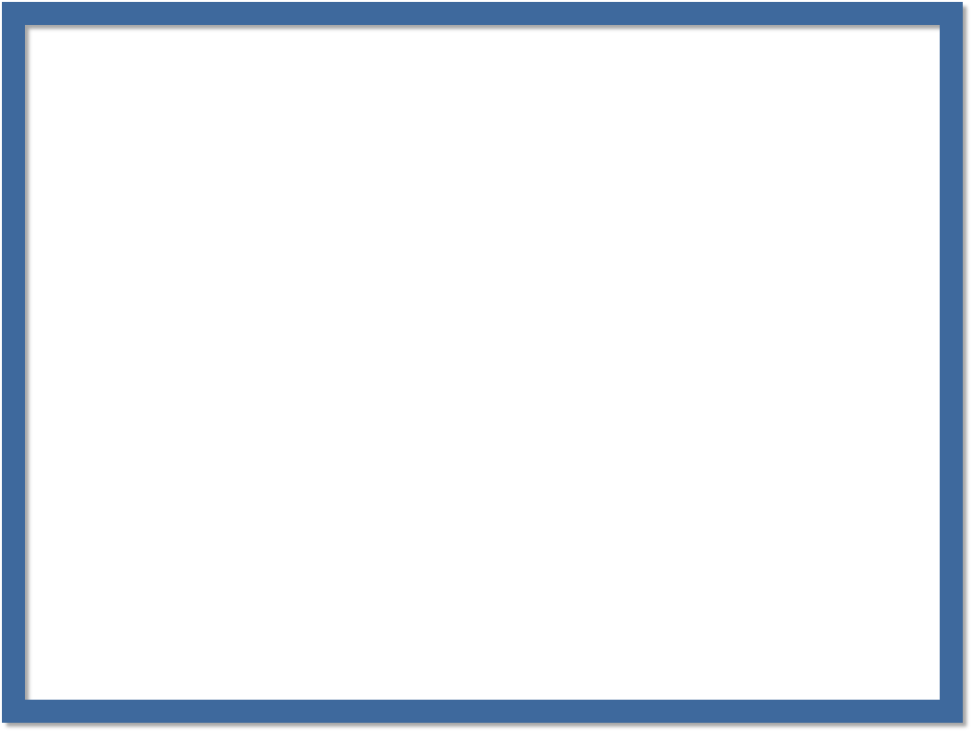 Молодец!
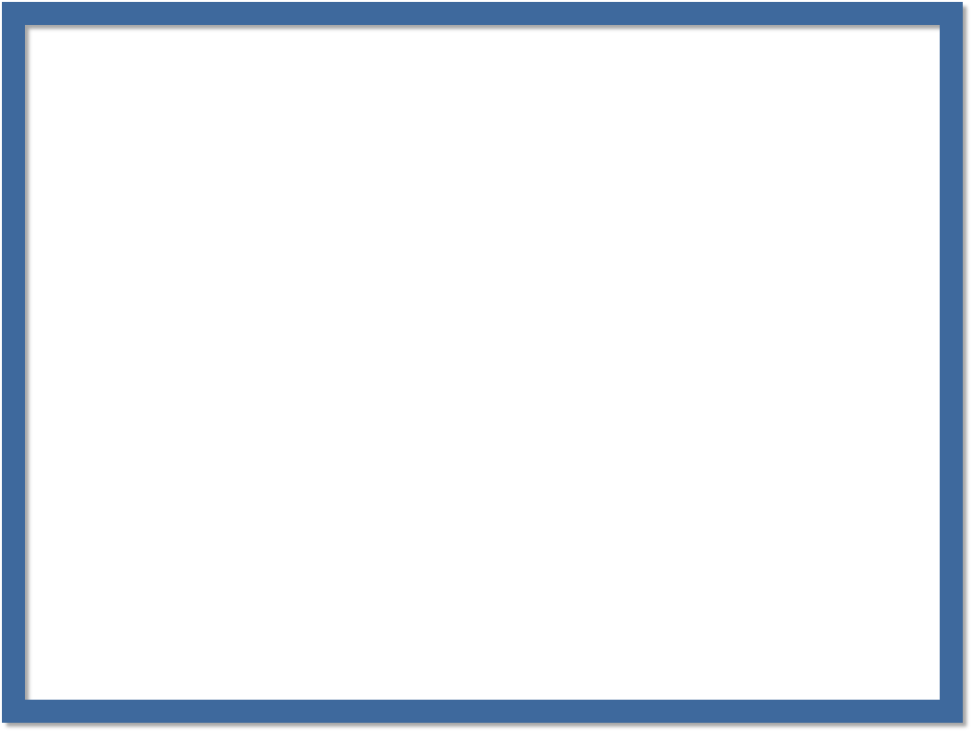 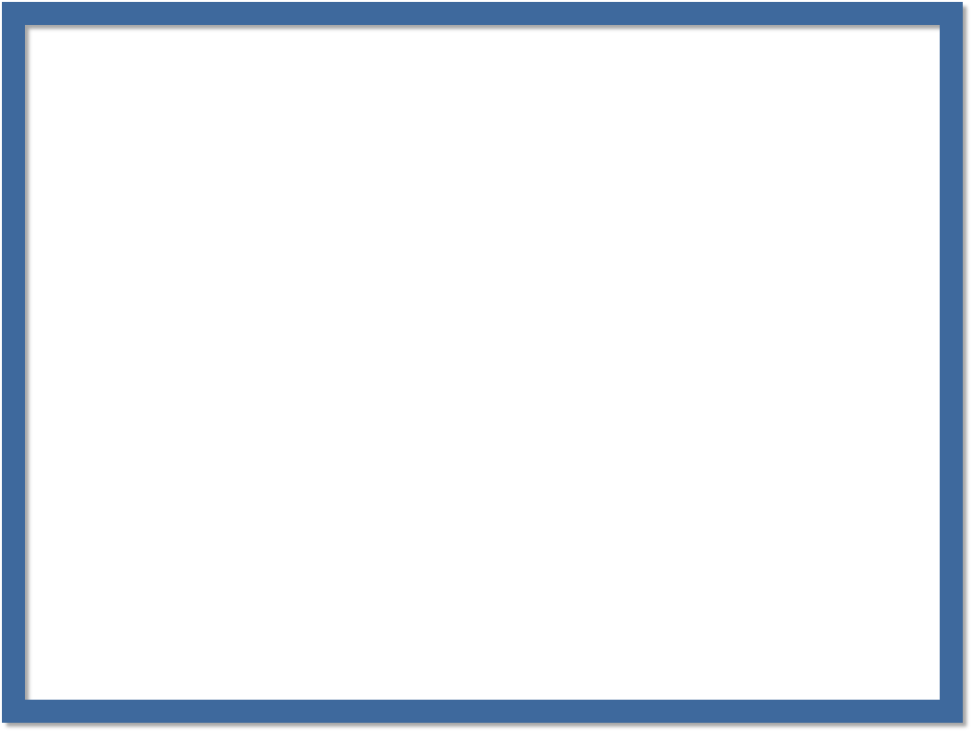 пер
о
еда
ча
сы
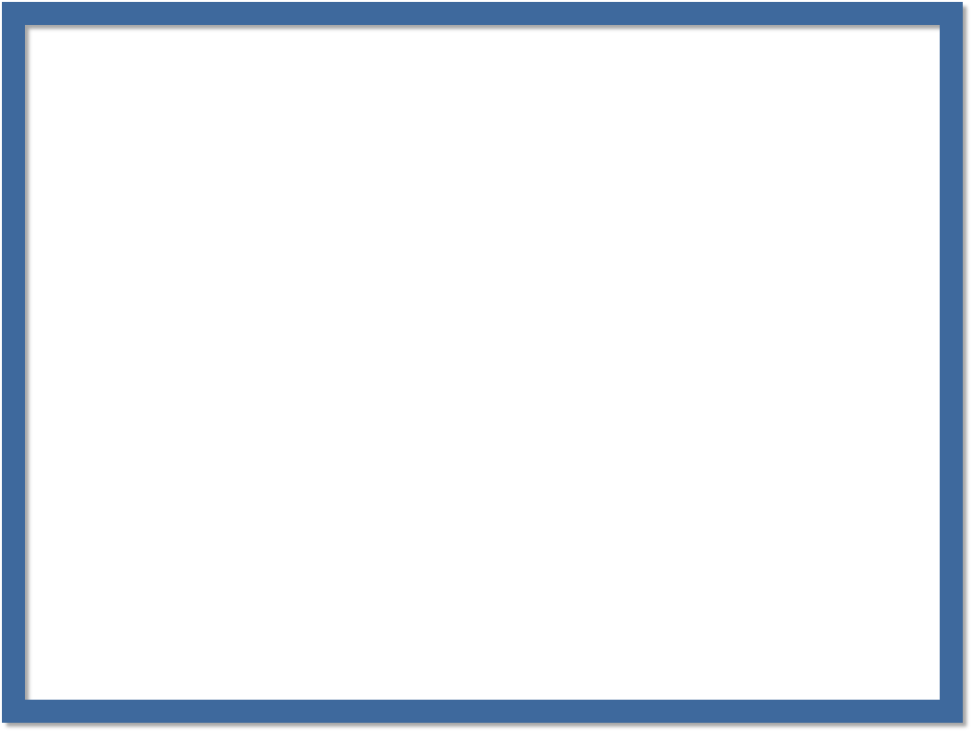 Х р а
н
м
з р
е н и е
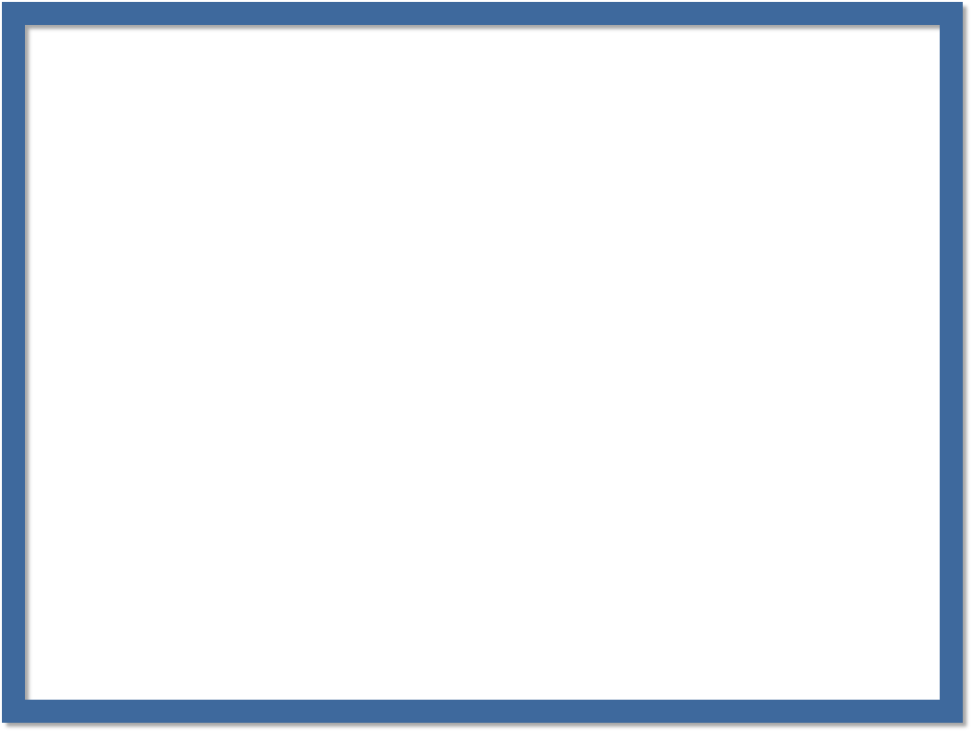 ие
по
луч
ф
ен
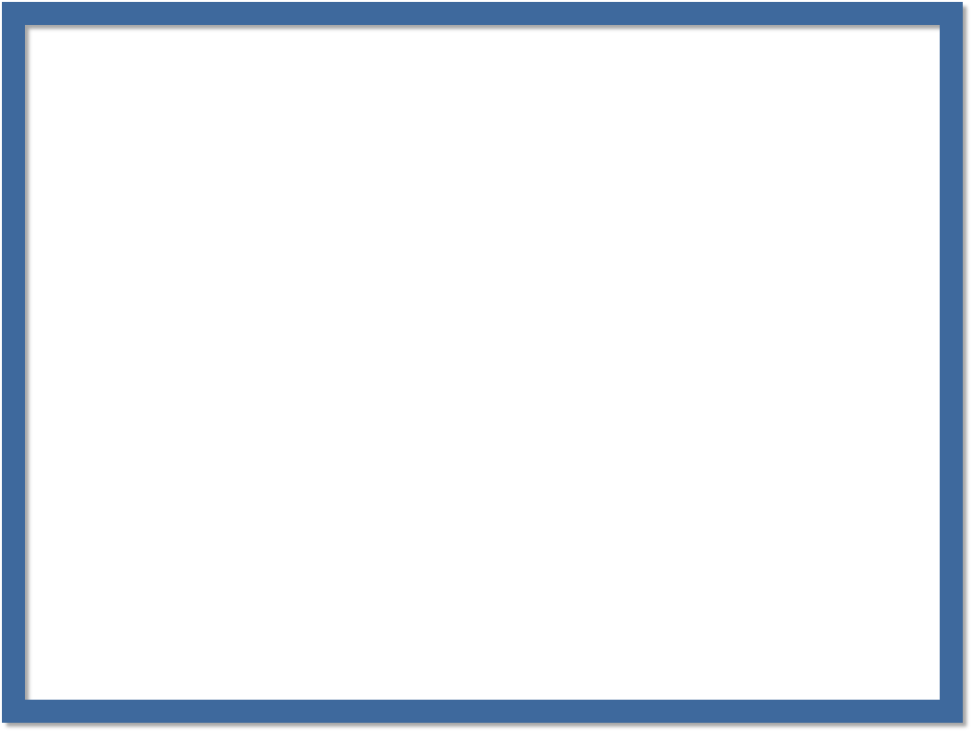 х
об
от
р
о
а
бот
м
а
к
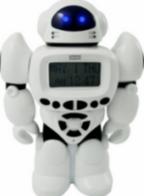 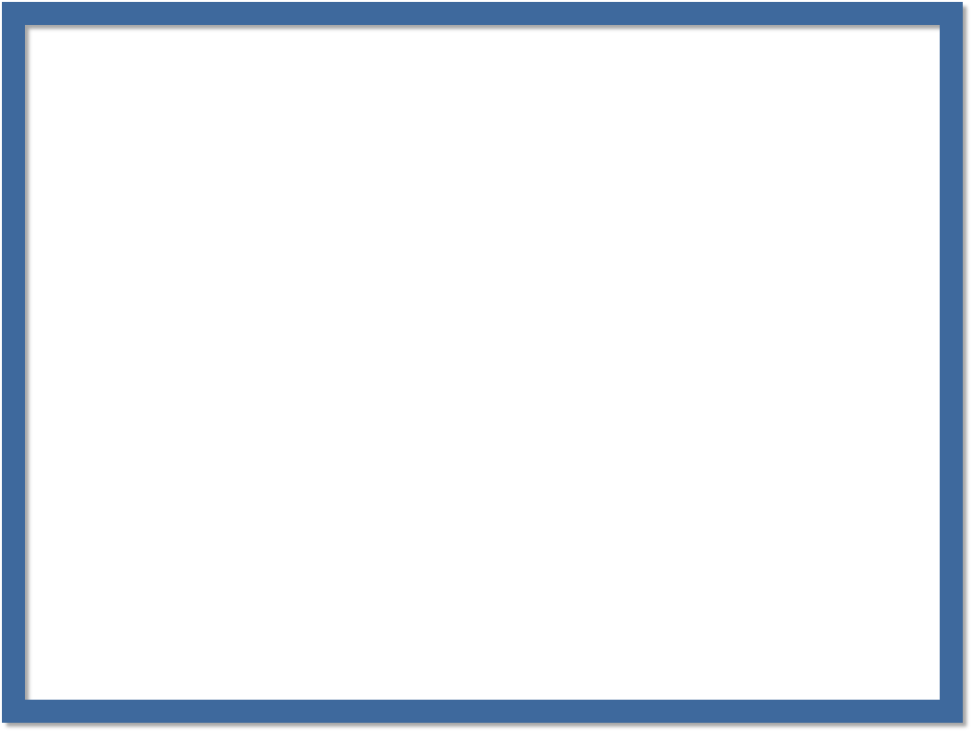 Тема урока:
Хранение информации
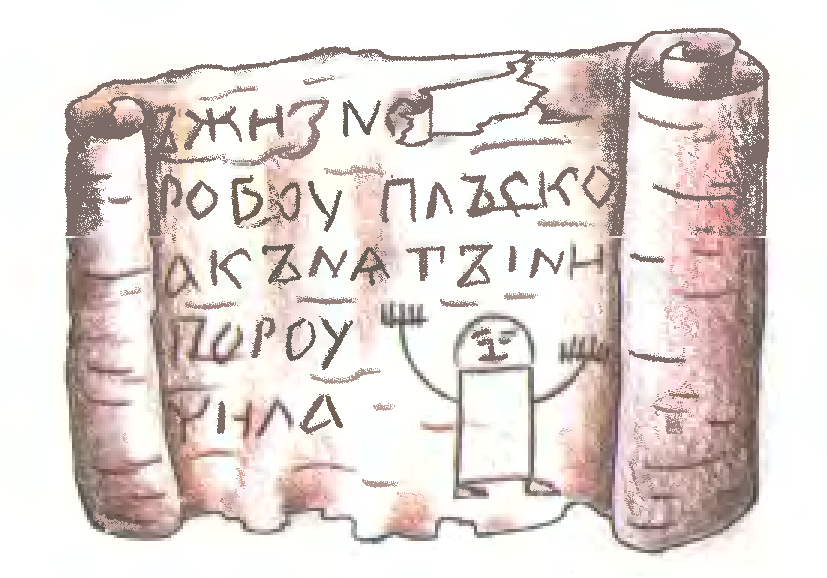 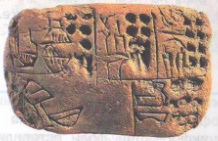 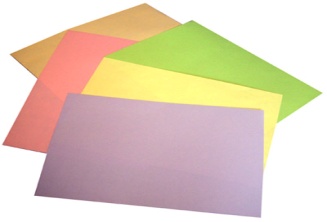 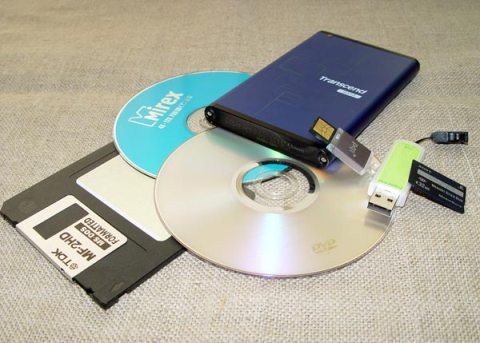 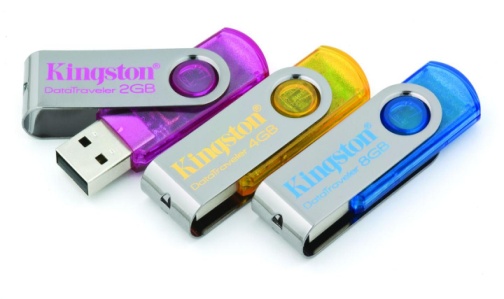 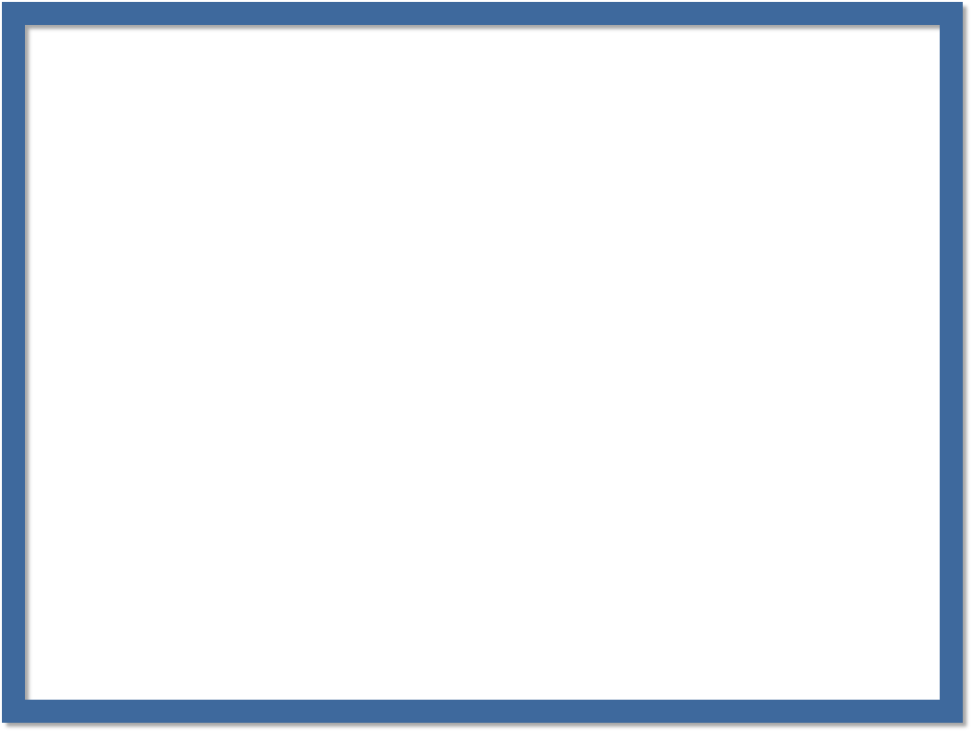 Из истории хранения информации:
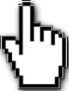 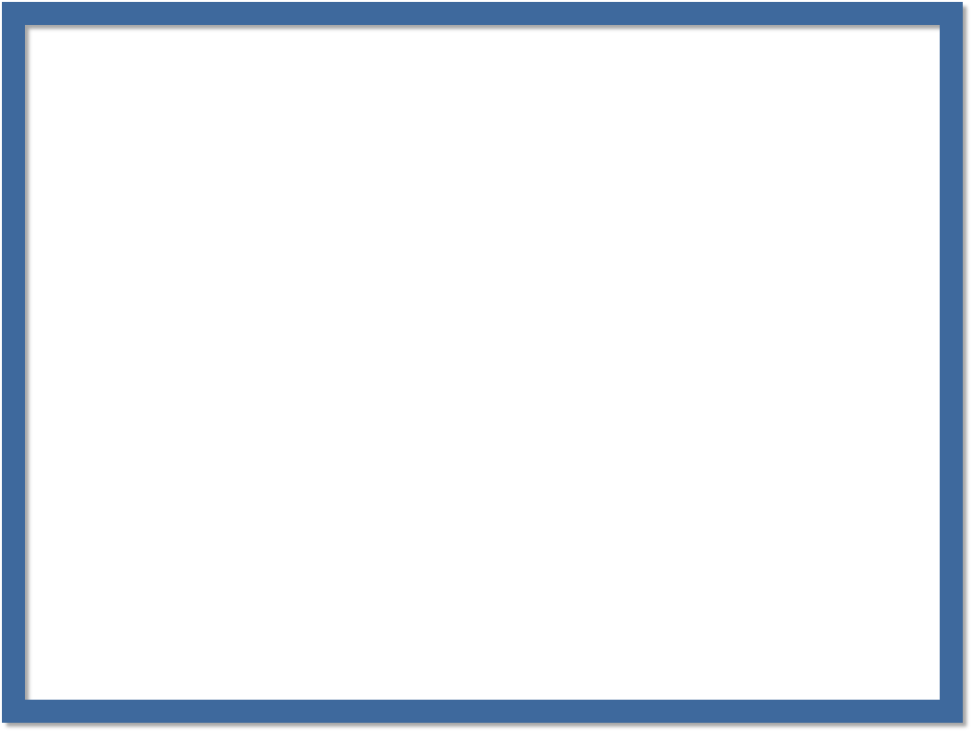 Прочитай и запомни!
Носитель информации – это любой материальный объект, используемый для хранения информации.
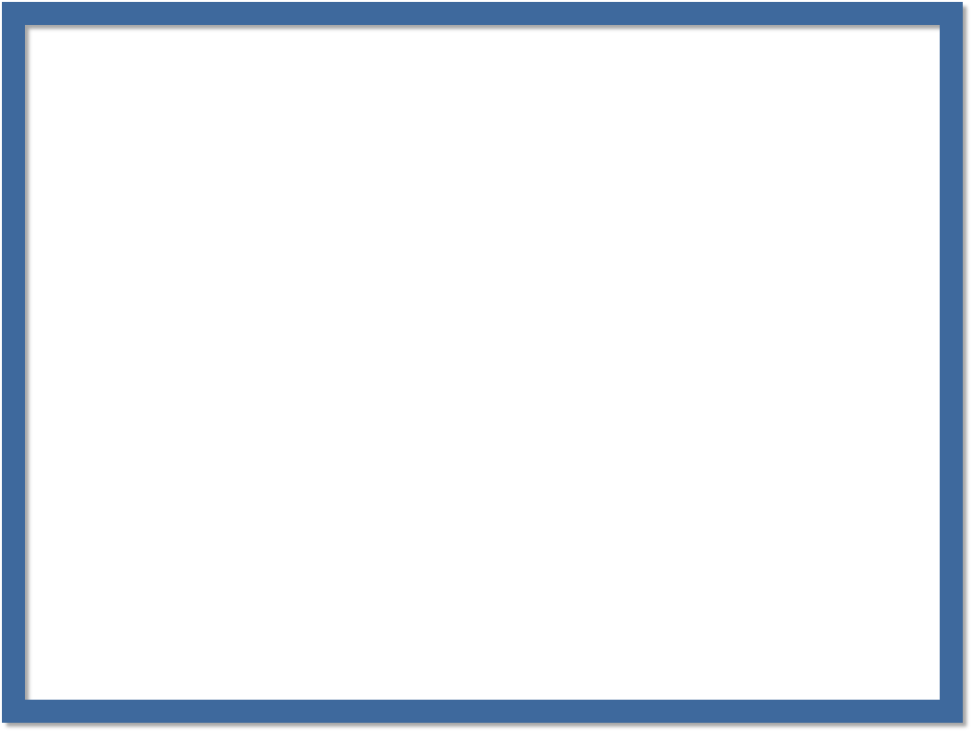 РТ с.39 №56
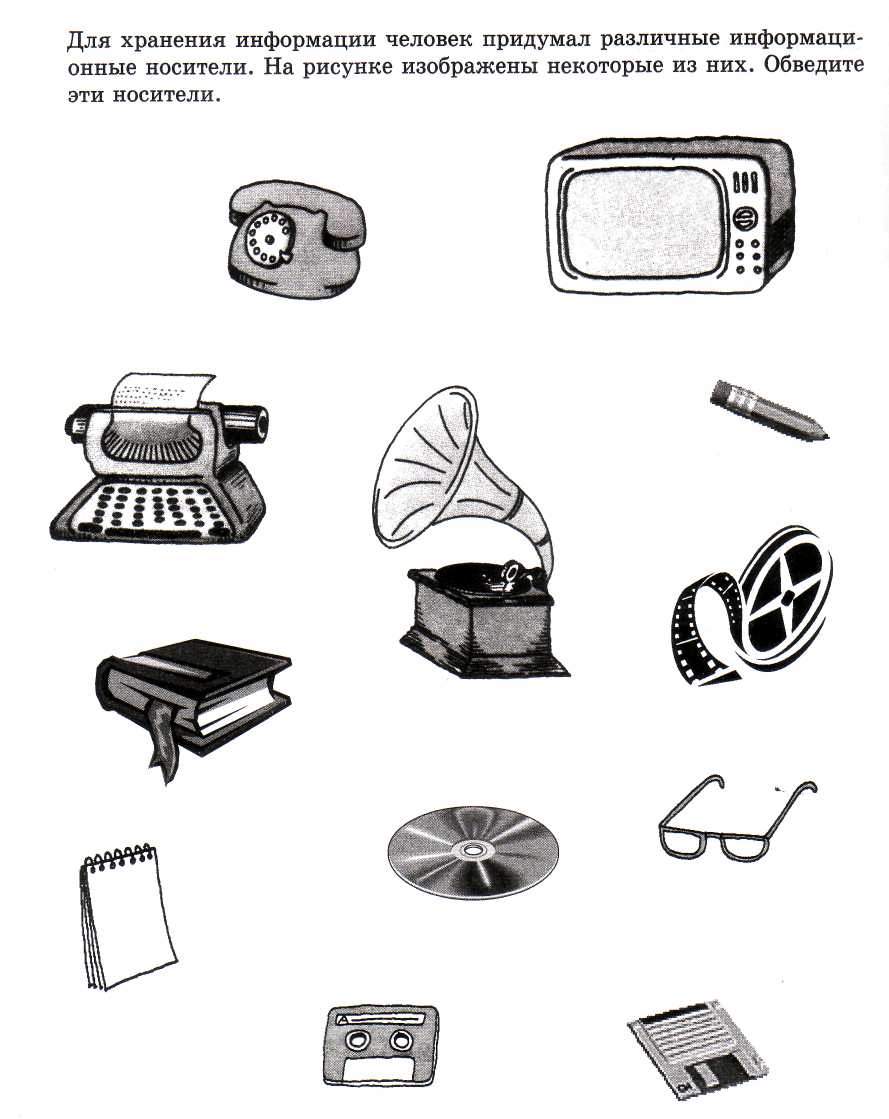 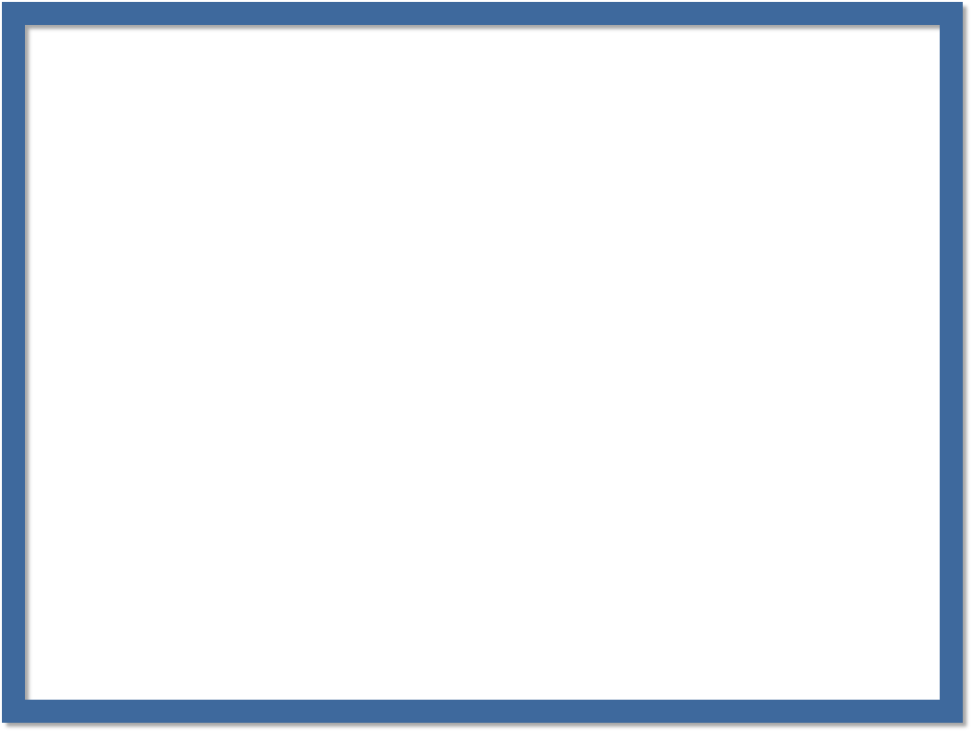 Хранение информации в памяти человека
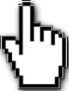 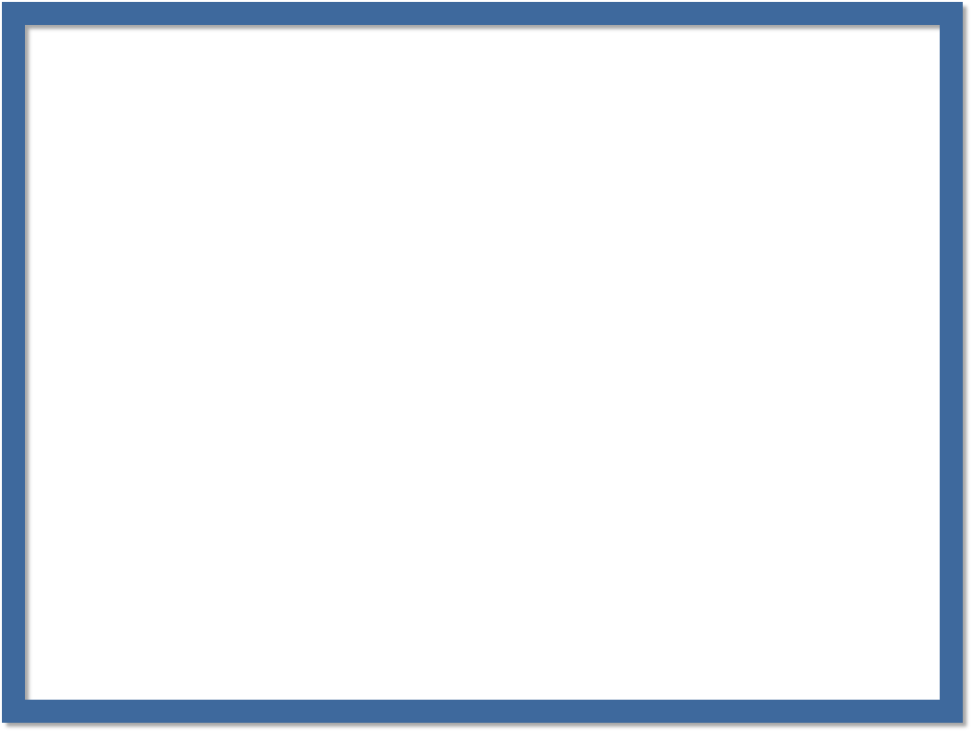 РТ с.43 №63
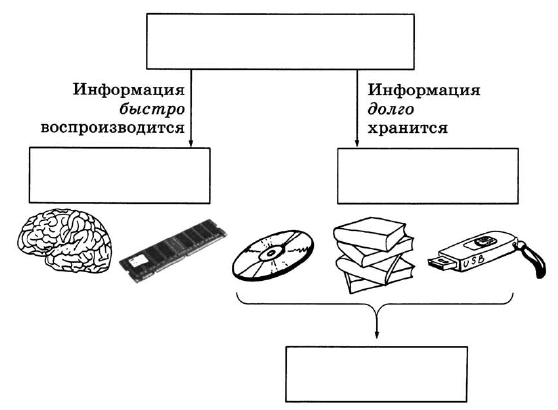 Виды памяти
Оперативная
Долговременная
(внутренняя)
(внешняя)
Носители информации
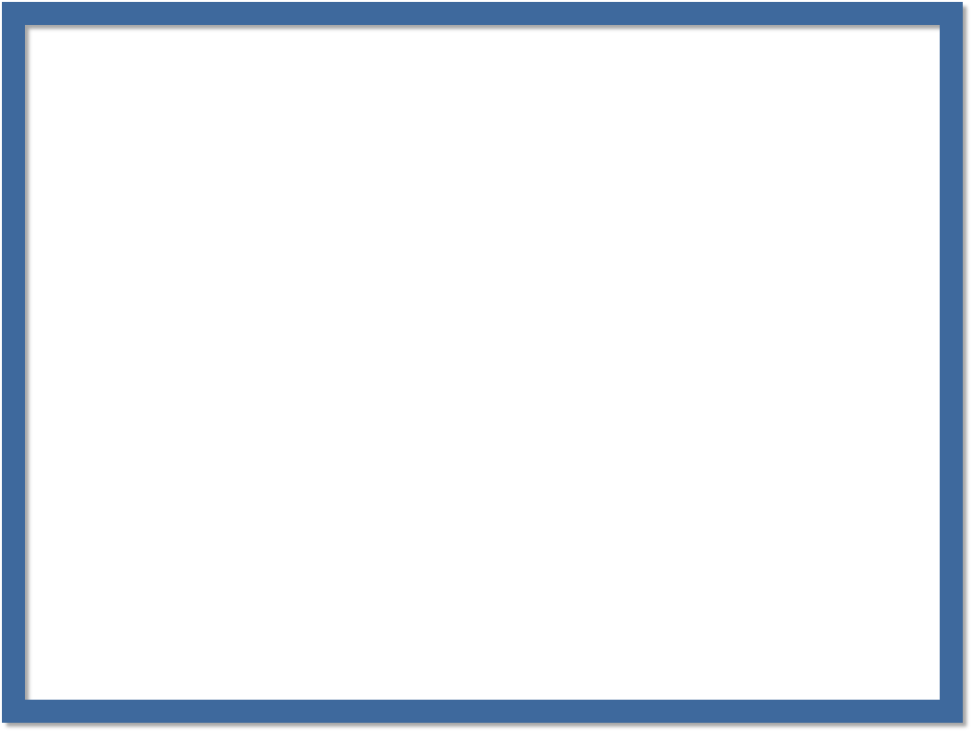 Домашнее задание
§ 3, 5 (чит.) РТ №29,34,35
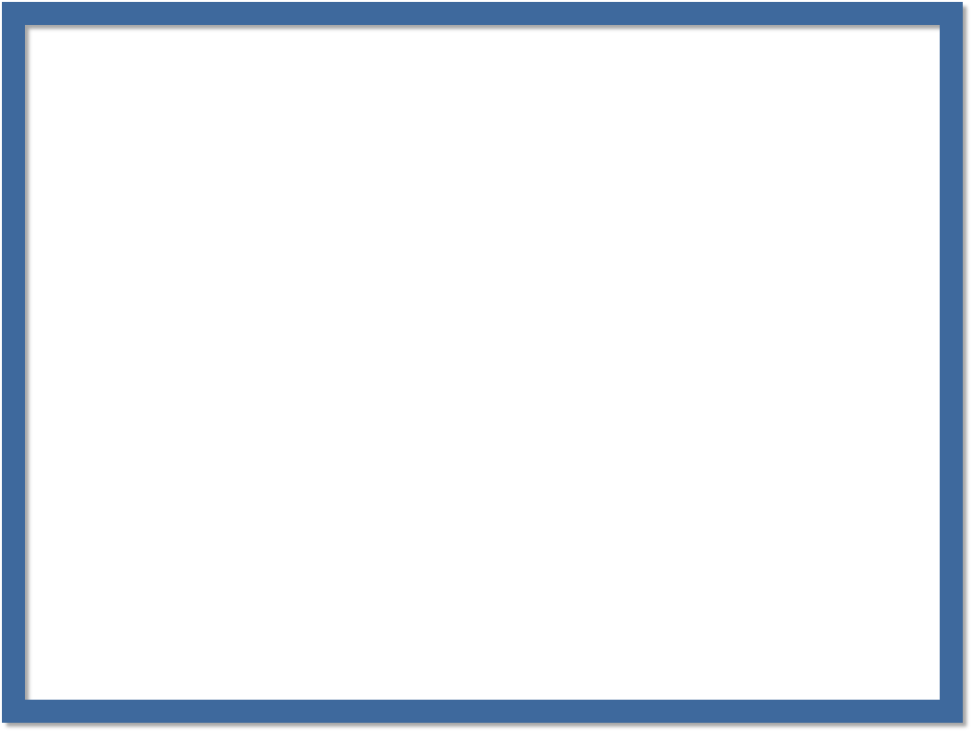 РТ с.21 №29
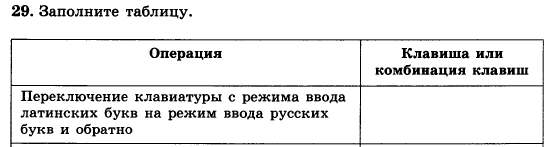 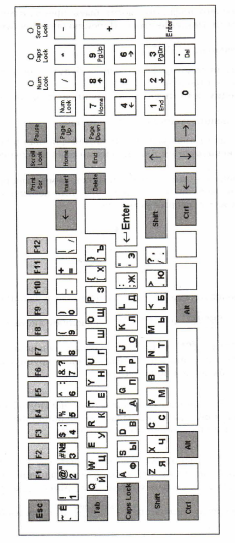 Shift
Shift
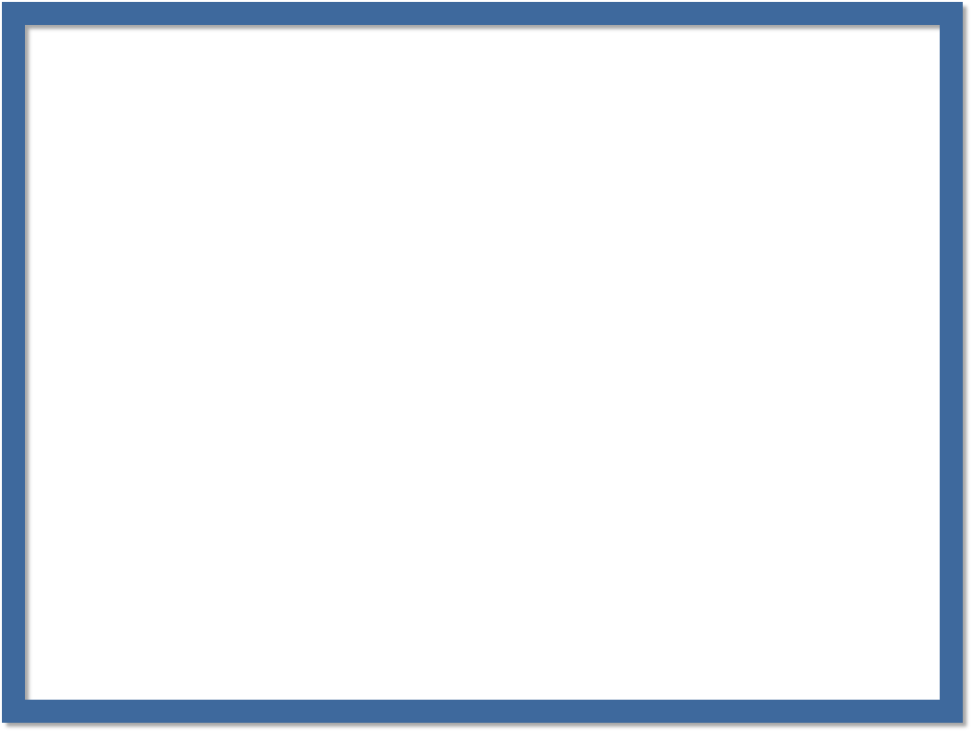 РТ с.43 №63
Пуск  Все программы   Стандартные   Блокнот
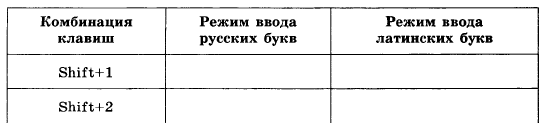